ОСНОВИ ФІЗИЧНОЇ РЕАБІЛІТАЦІЇ
«Рух, як такий, може за своєю дією замінити будь-який лікувальний засіб, але всі лікувальні засоби світу не можуть замінити дію руху»
					К.Ж. Тіссо
Термін «реабілітація» походить від латинських слів «re-» — відновлення і «habilis» — здатність, тобто «Rehabilis» — відновлення здатності (властивостей), валідності індивідуума
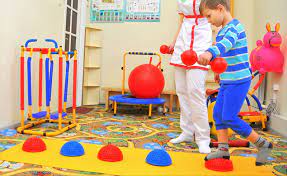 Фізична реабілітація
Застосування з лікувальною і профілактичною метою фізичних вправ і природних факторів у комплексному процесі відновлення здоров'я, фізичного стану та працездатності хворих
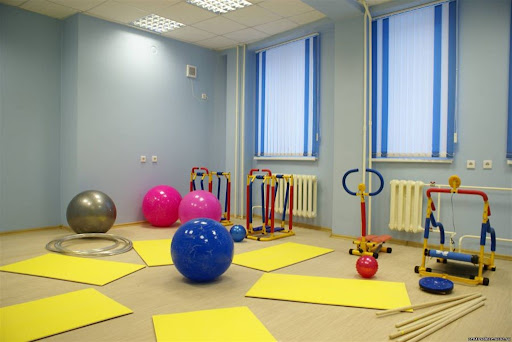 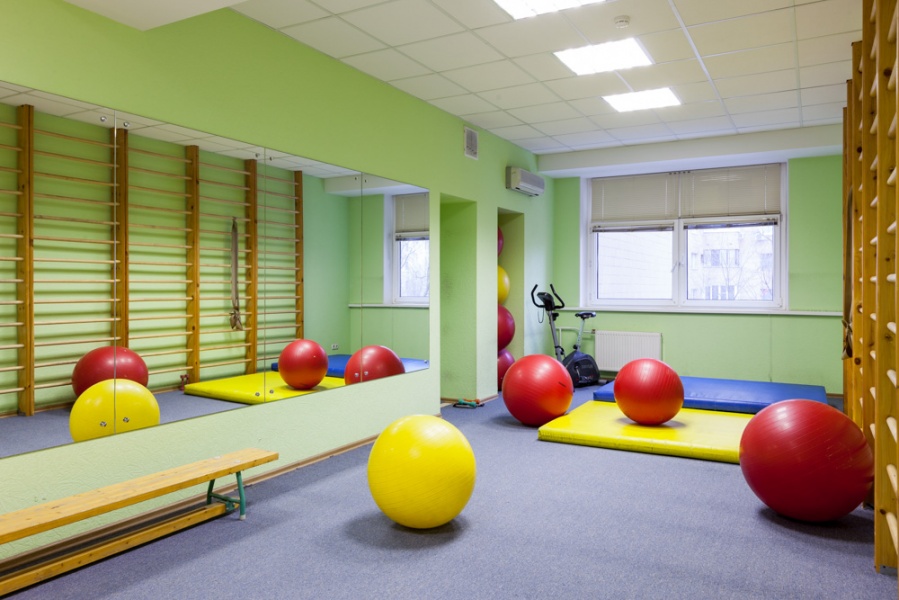 ЗАГАЛЬНІ ПРИНЦИПИ ФІЗИЧНОЇ РЕАБІЛІТАЦІЇ:
Ранній початок проведення реабілітаційних заходів; 
Комплексність використання всіх доступних і необхідних реабілітаційних заходів; 
Індивідуалізація програми реабілітації; 
Етапність реабілітації; 
Безперервність впродовж всіх етапів реабілітації; 
Соціальна спрямованість реабілітаційних заходів; 
Контроль ефективності реабілітації.
Засоби реабілітації
ЛІКУВАЛЬНА ФІЗИЧНА КУЛЬТУРАметод лікування та реабілітації, що використовує засоби фізичної культури з лікувально-профілактичною метою для відновлення здоров'я та працездатності хворого, попередження ускладнень і наслідків патологічного процесу
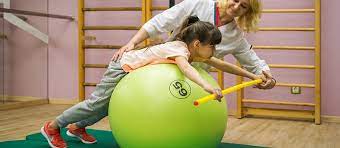 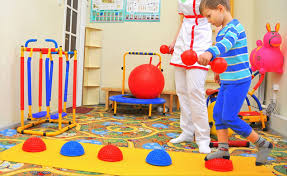 Лікувальний масаж
Масаж – метод лікування та профілактики, що представляє собою сукупність прийомів механічного дозованого впливу на різні ділянки поверхні тіла людини, виробленого руками масажиста або спеціальними апаратами
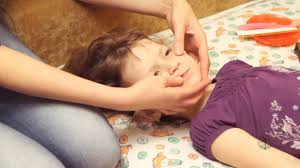 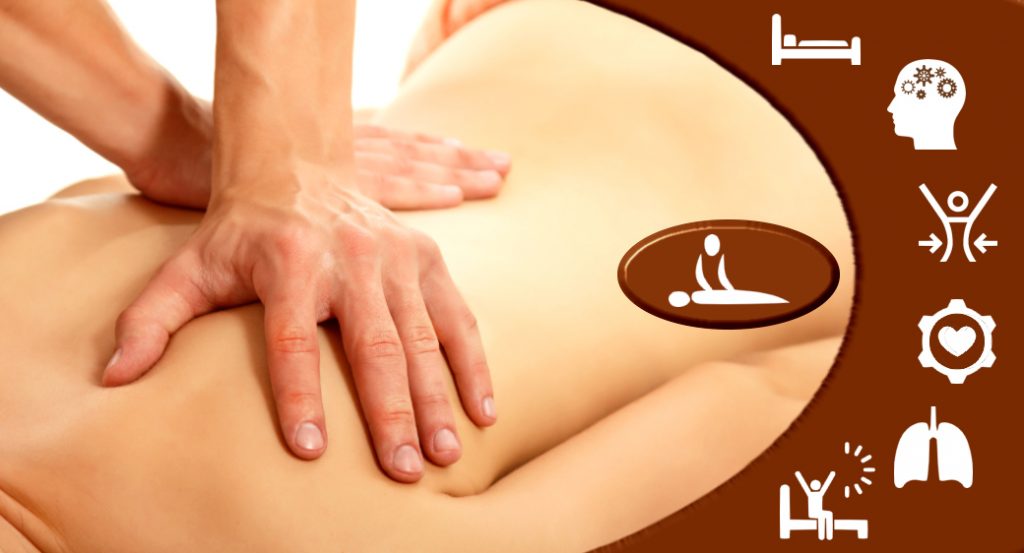 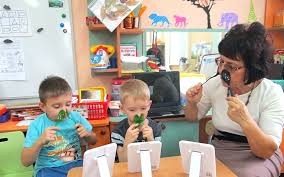 Механотерапія
комплекс лікувальних, профілактичних та відновлювальних вправ за допомогою спеціальних засобів (апарати, тренажери) на покращення рухливості суглобів, окремих м'язів та їхніх груп за для збільшення функціональної адаптації хворого
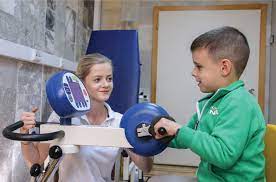 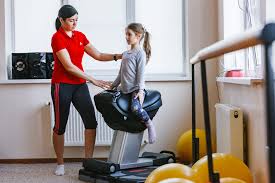 Працетерапіялікування працею для відновлення порушених функцій і працездатності людини і є одним із методом реабілітації
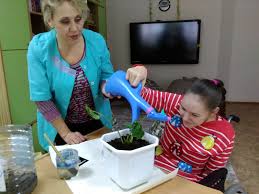 Фізіотерапія
це метод лікування, який базується на впливі на організм людини різних фізичних факторів: світлових хвиль, магнітного поля, температури, ультразвукового впливу, електричного струму
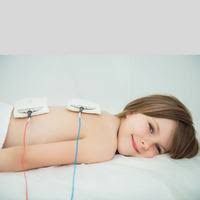 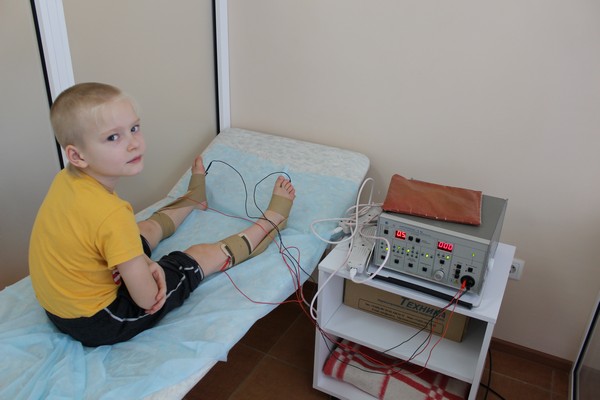